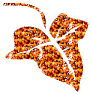 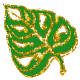 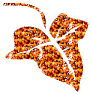 Посвящение в первоклассники
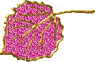 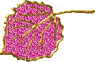 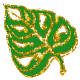 Собери портфель
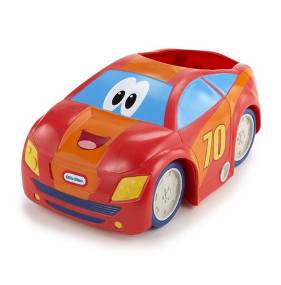 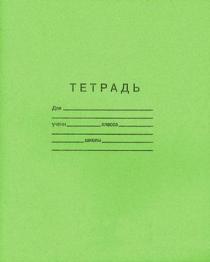 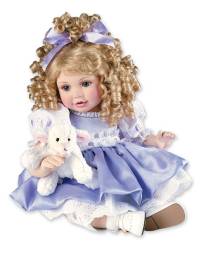 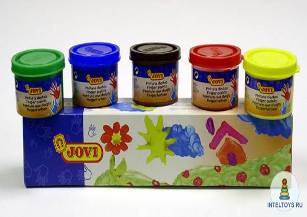 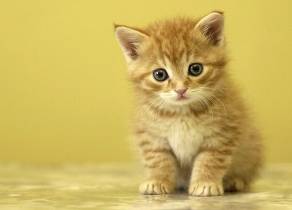 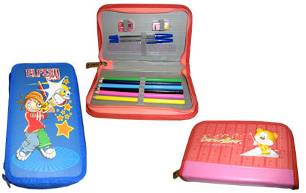 Загадки
ДО ЧЕГО ЖЕ СКУЧНО, БРАТЦЫ,
НА ЧУЖОЙ СПИНЕ КАТАТЬСЯ!
ДАЛ БЫ КТО МНЕ ПАРУ НОГ,
ЧТОБЫ САМ Я БЕГАТЬ МОГ.
Я Б ТАКОЙ ИСПОЛНИЛ ТАНЕЦ!
ДА НЕЛЬЗЯ, Я-ШКОЛЬНЫЙ…
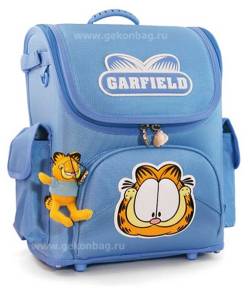 Я-ПРЕДМЕТ ДЛЯ ШКОЛЫ ВАЖНЫЙ!
ЧТОБЫ СДЕЛАТЬ КУБ БУМАЖНЫЙ,
САМОЛЁТ, КАРТОННЫЙ ДОМ,
АППЛИКАЦИЮ В АЛЬБОМ,
ТЫ МЕНЯ НЕ ПОЖАЛЕЙ!
Я-ЛИПУЧИЙ, ВЯЗКИЙ…
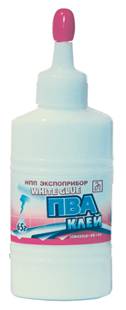 ШЁЛ УРОК, А ОН МОЛЧАЛ-
ПЕРЕМЕНУ, ВИДНО, ЖДАЛ.
ТОЛЬКО КОНЧИЛСЯ УРОК,
ГРОМКО ЗАЗВЕНЕЛ….
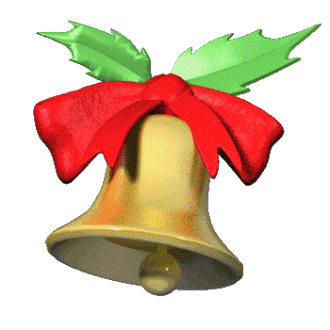 Новый дом несут в руке, 
Дверцы дома на замке. 
Тут жильцы бумажные, 
Все ужасно важные.
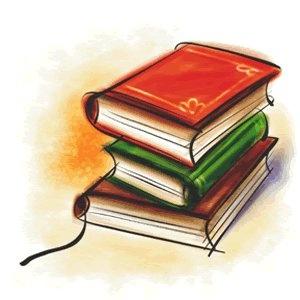 Палочка волшебная есть у меня, друзья. 
Палочкою этой могу построить я 
Башню, дом, и самолет, 
И огромный пароход!
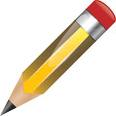 Если ей работу дашь — 
Зря трудился карандаш.
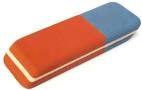 По зеленому белым  пишут то и дело. 
Потрут тряпицей — чиста страница.
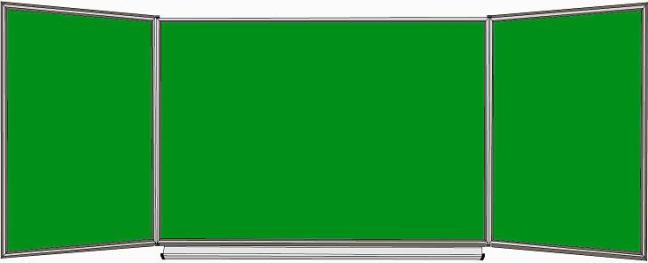 Стоит дом, сотни ребят в нем. 
Кто постоянно его посещает — 
С годами знания приобретает.
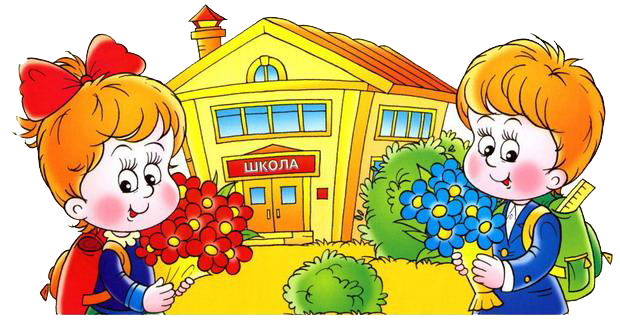 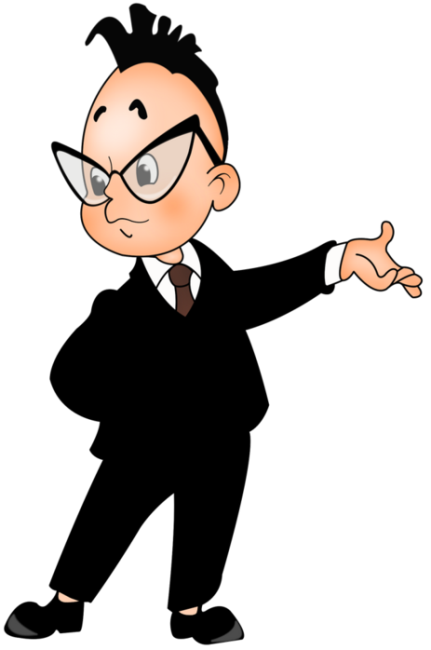 Клятва                   первоклассника
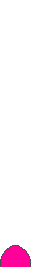 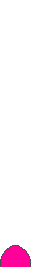 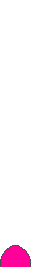 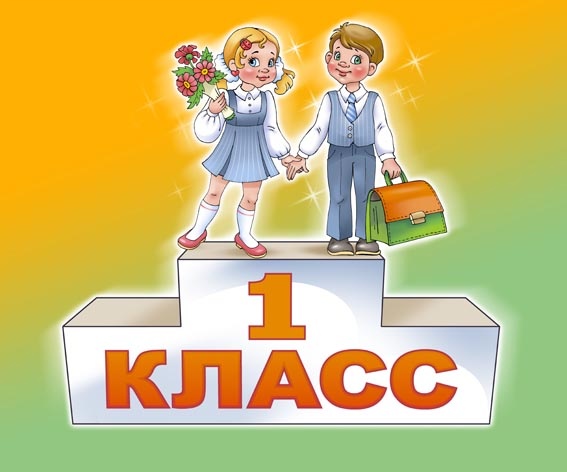 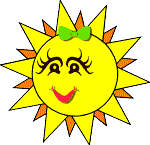 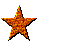 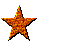 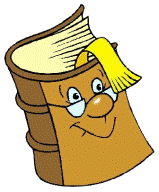